,
ACELERADOR DE VENDAS
VAMOS DEGUSTAR 
O MELHOR?
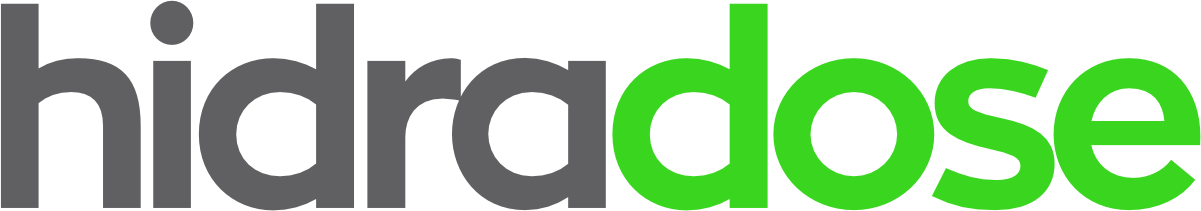 Você vende soro na sua farmácia? SIM ou NÃO?
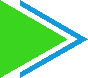 Você gosta de tomar soro?
Ninguém gosta não é mesmo? inclusive seu cliente, por isso não tem recompra!
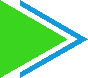 SABE PORQUÊ?
Por causa da experiência ruim que o cliente tem ao tomar o soro comum. 
Você tem interesse em mudar esta experiência  e poder ALAVANCAR  suas vendas a um novo patamar? SIM ou NÃO?
[Speaker Notes: opção1]
,
ACELERADOR DE VENDAS
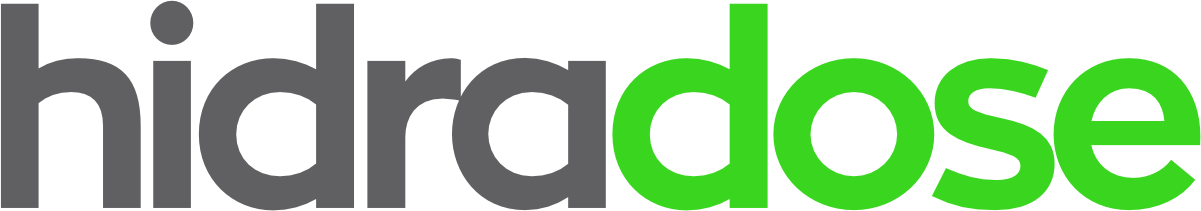 Você vende bem antitérmico, dipirona e paracetamol? SIM ou NÃO?
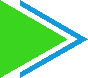 Antigripal você também vende bem não é mesmo?
Quantas unidades você vende todos os meses destes produtos?
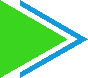 Quem passa por um estado febril ou gripal perde muito eletrólitos e fica desidratado não é mesmo?
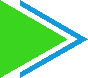 Perceba o quanto você esta perdendo de venda todos os meses 
somente por não estar associando 
 HIDRADOSE na sua estratégia
,
ACELERADOR DE VENDAS
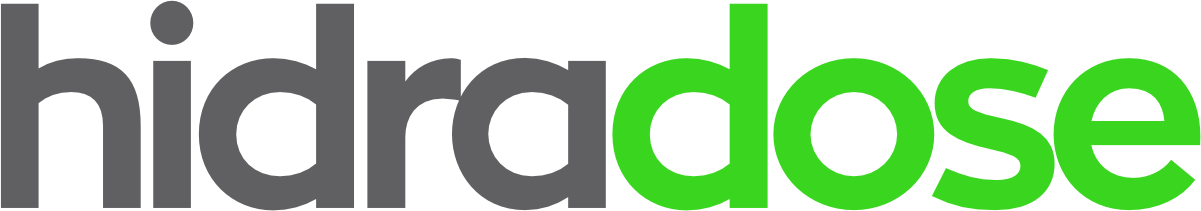 VIROSE, RESSACA, RECUPERAÇÃO DE ENERGIA RÁPIDA DO ORGANISMO
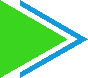 REPOSITOR DE ELETRÓLITOS E DESITRATAÇÃO
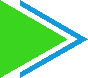 PODEROSO PÓS TREINO, E RESTAURADOR MUSCULAR
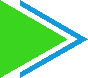 SHOT DA IMUNIDADE FÍSICA
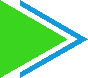 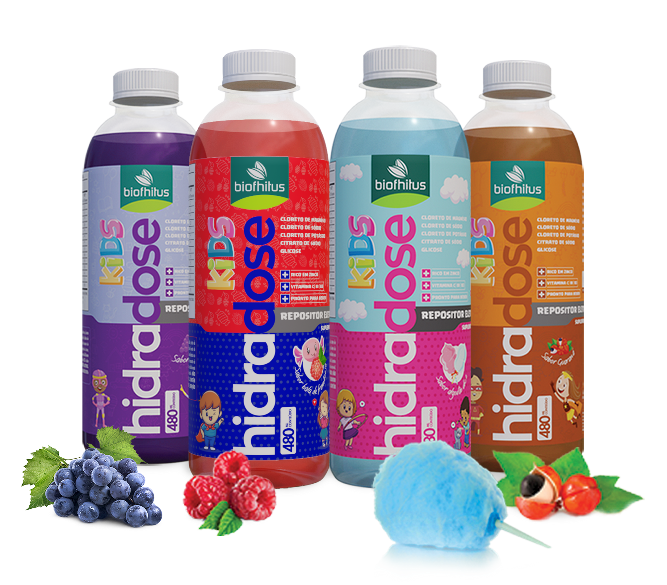 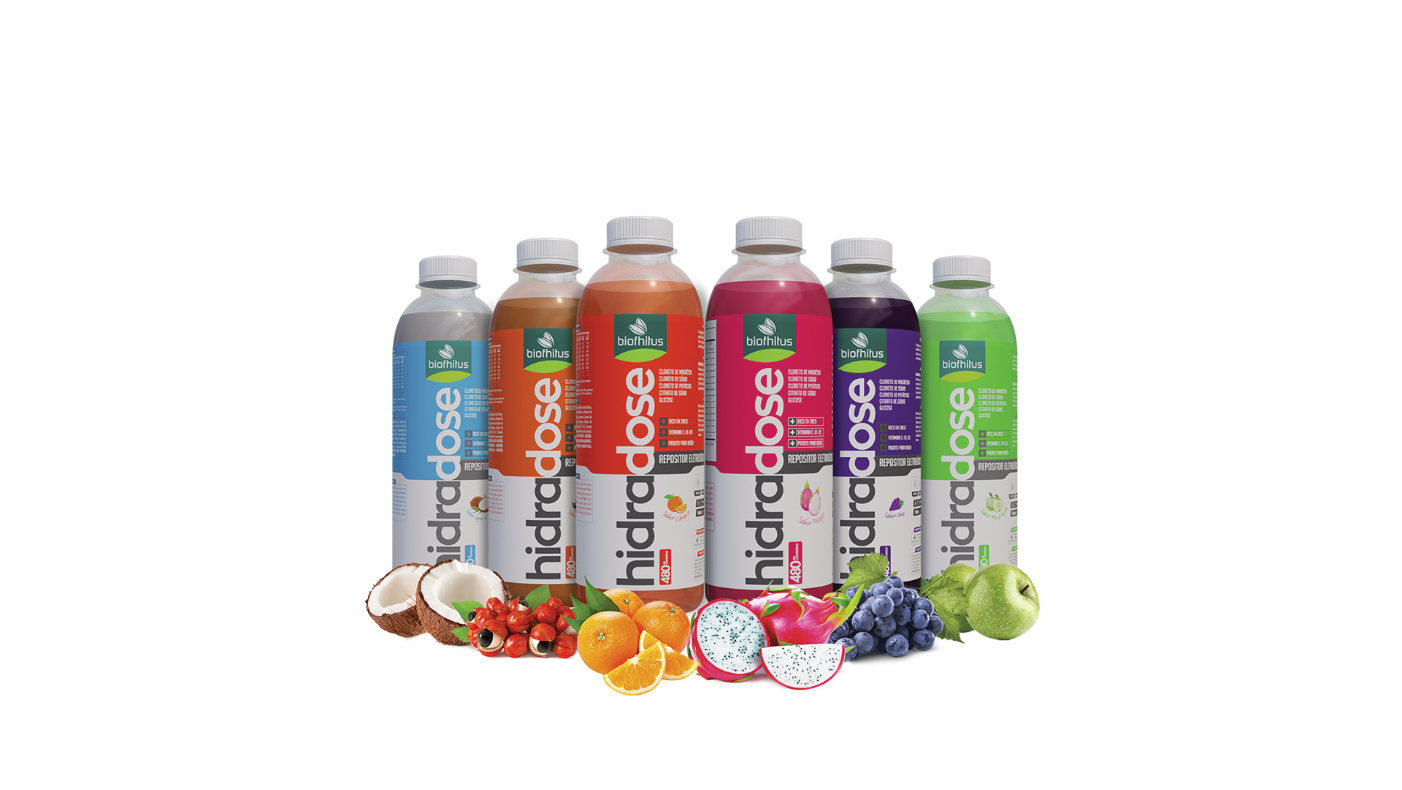 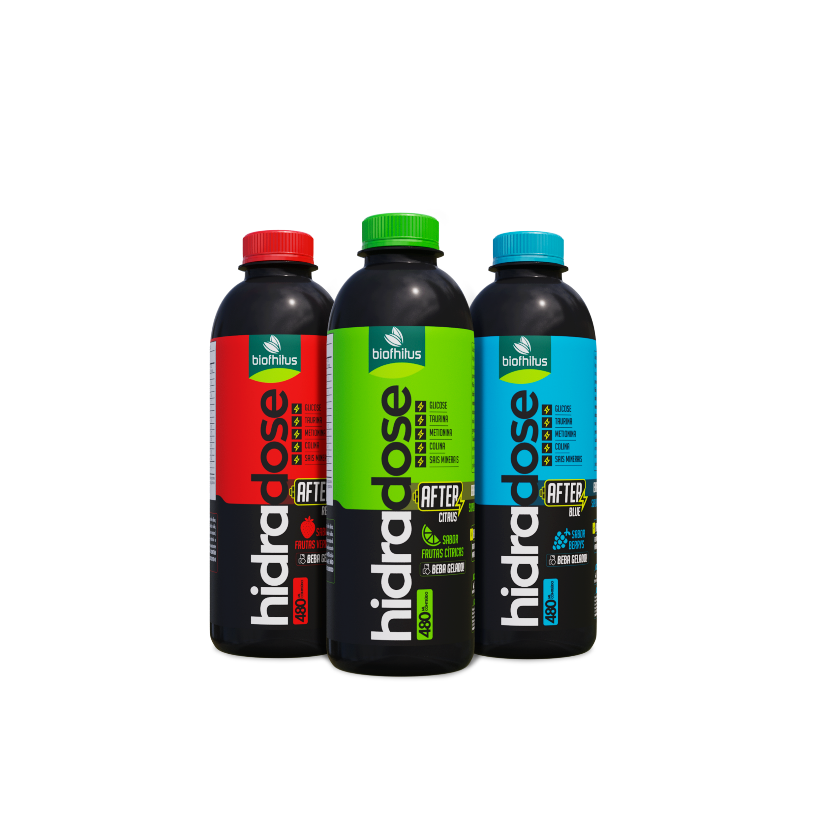 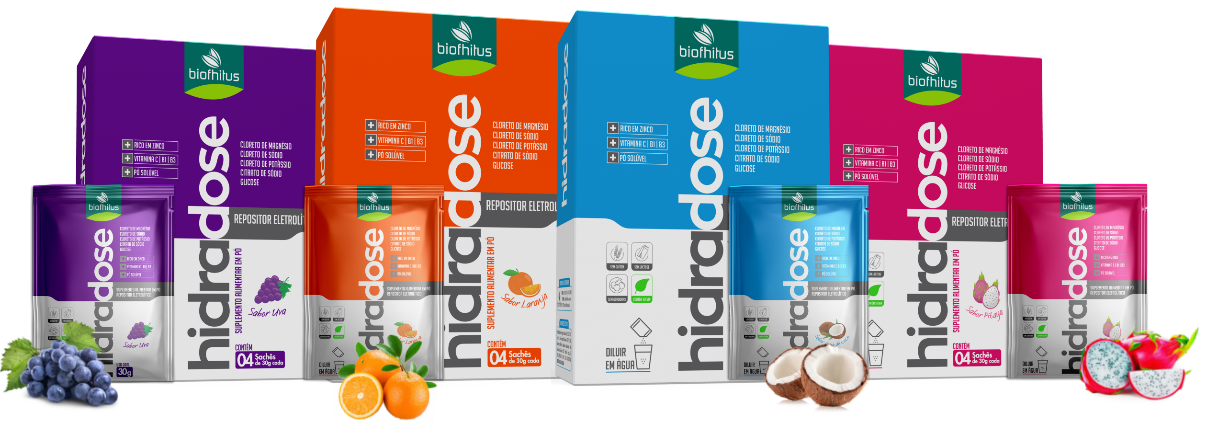 ÚNICO do MERCADO NACIONAL com 17 APRESENTAÇÕES, com FÓRMULA EXCLUSIVA
e o PRIMEIRO a LANÇAR uma VERSÃO KIDS SABOROSA. Por esse motivo o 
HIDRADOSE não possui CONCORRENTES DIRETOS.
,
ACELERADOR DE VENDAS
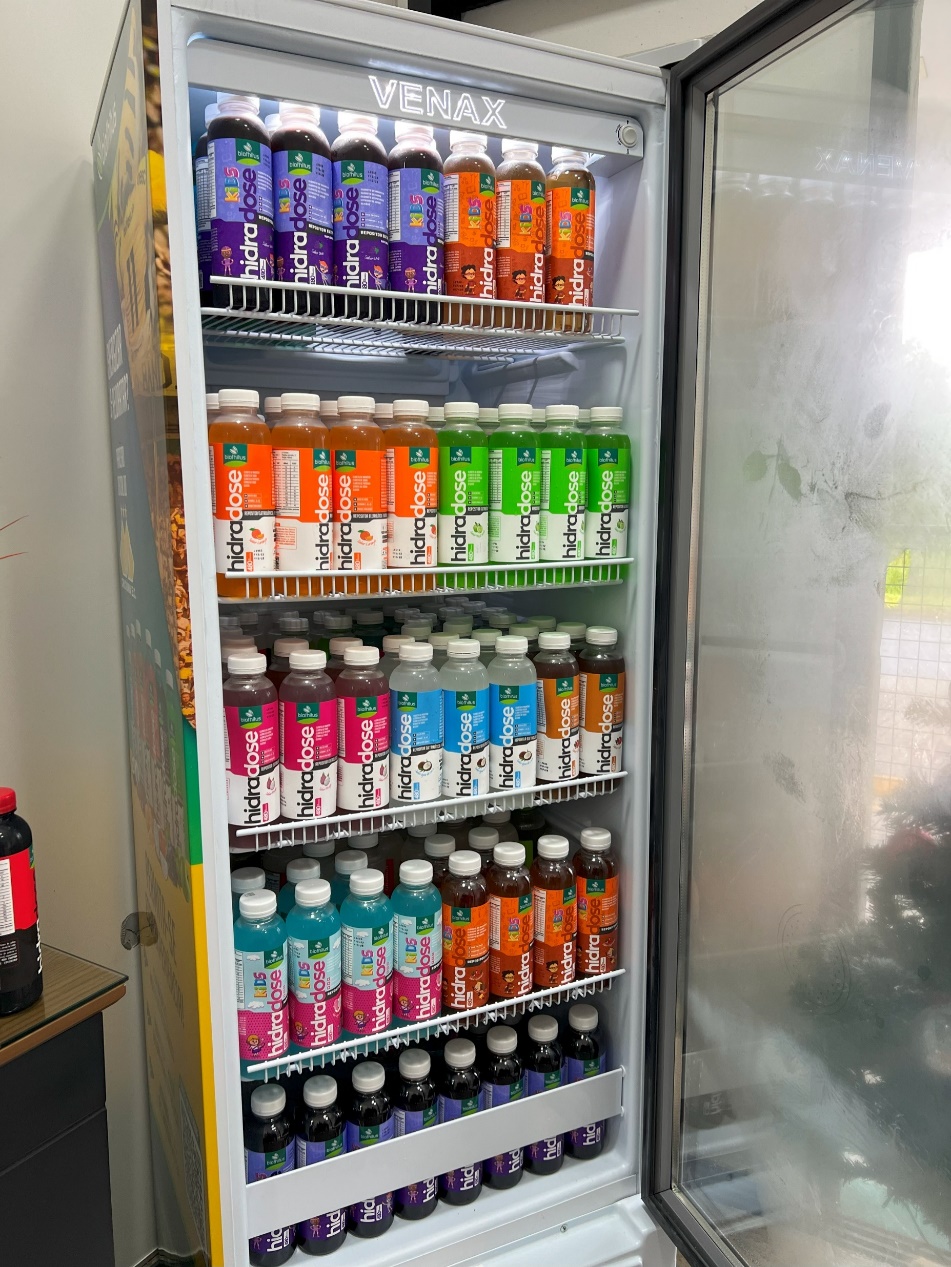 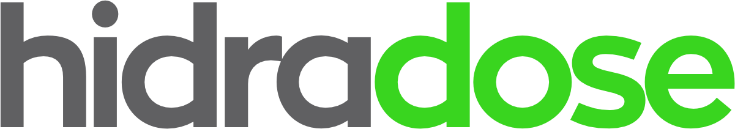 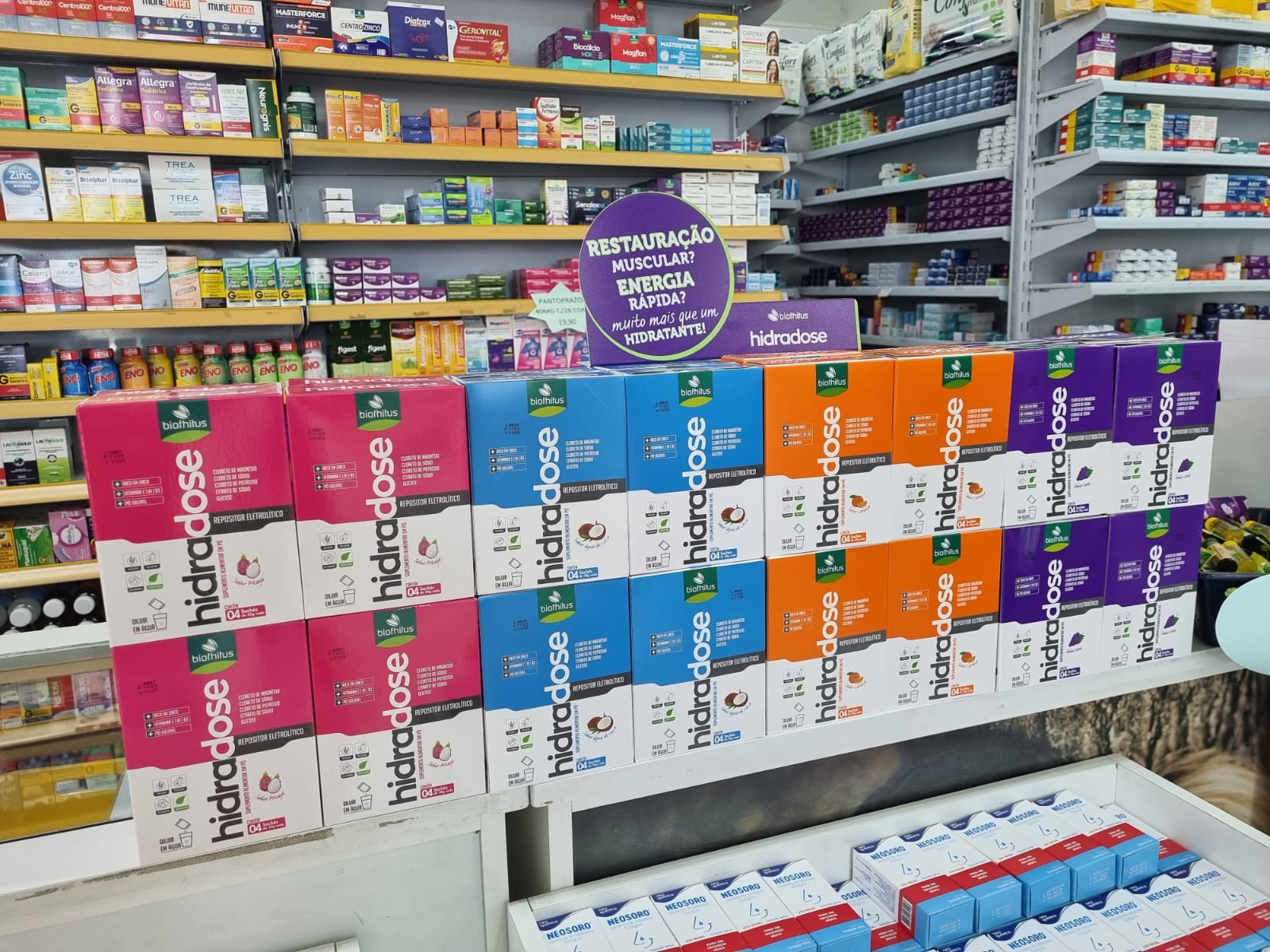 SACHÊ – 1 caixa com 4 sachês de 30 g
LÍQUIDO e KIDS
INVESTIMENTO R$ 12,99
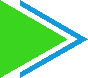 INVESTIMENTO R$ 10,99
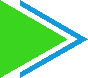 Sugestão de venda R$ 24,99
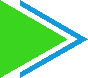 Sugestão de venda R$ 19,99
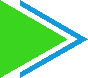 Sugestão de repasse balconista R$ 2,00
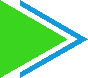 Sugestão de repasse balconista R$ 2,00
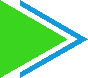 ,
ACELERADOR DE VENDAS
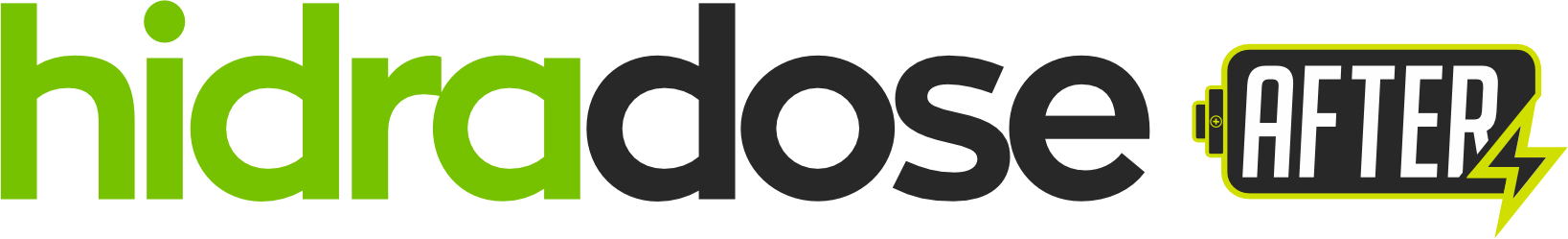 Invista em 1 caixa de embarque e ganhe o 
KIT NEUROVENDAS + TREINAMENTO 
EXPRESS para 
alavancar seus resultados!
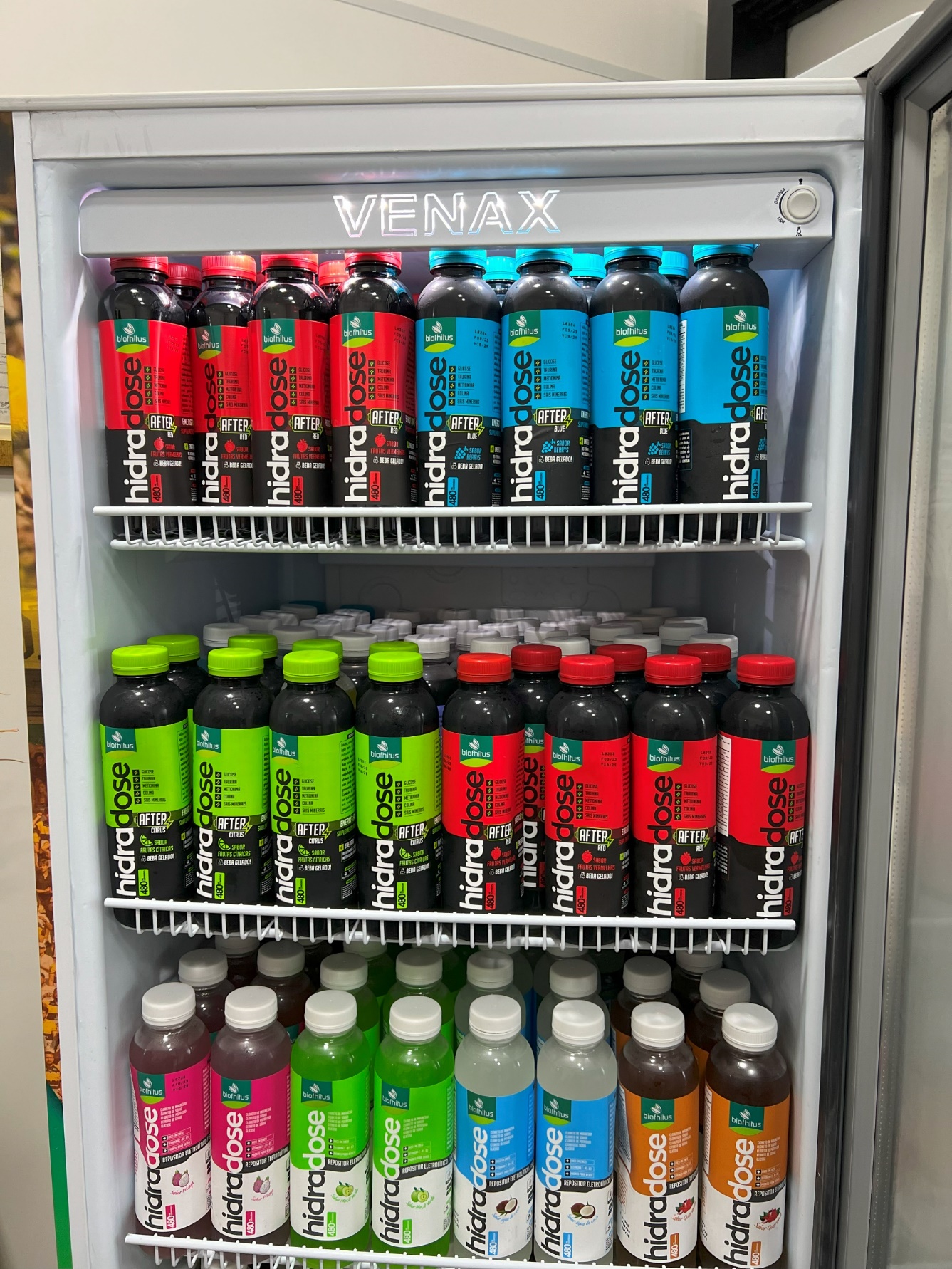 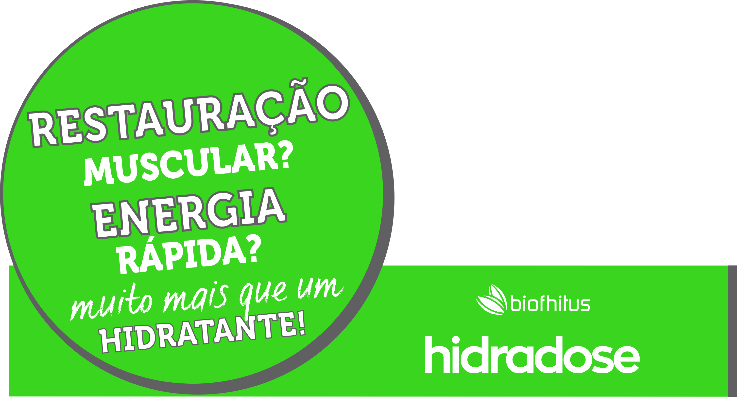 INVESTIMENTO R$ 12,99
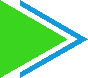 Sugestão de venda R$ 24,99
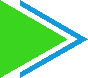 Sugestão de repasse balconista R$ 2,00
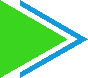 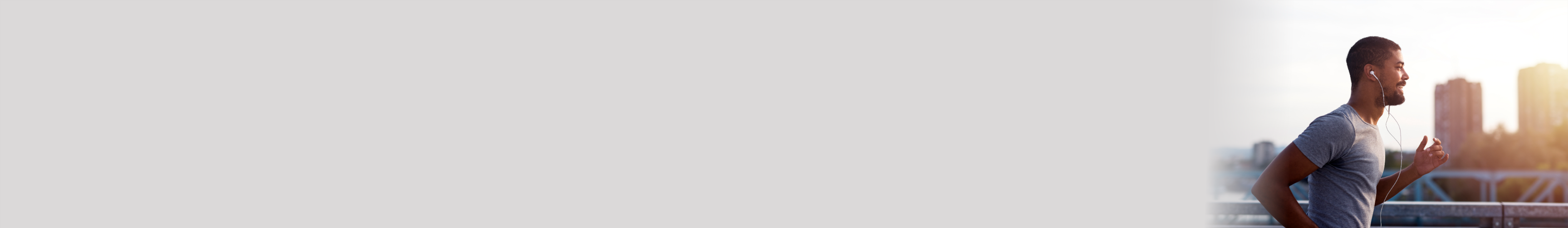 ,
Repositor de ELETRÓLITOS e DESIDRATAÇÃO   virose, ressaca, recuperação de ENERGIA RÁPIDA DO ORGANISMO,  shot da IMUNIDADE FÍSICA
PÓS-TREINO, E ALÍVIO MUSCULAR.
Acelerador de Vendas 
Treinamento Express
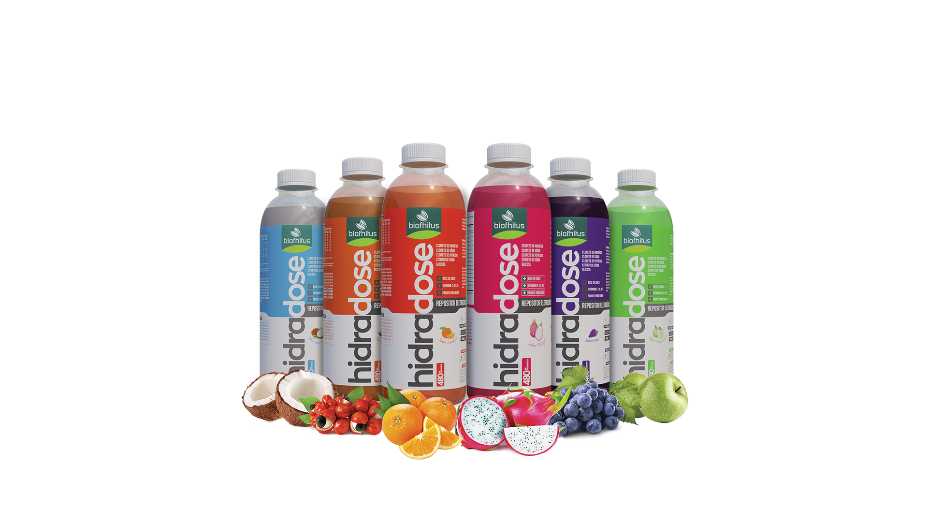 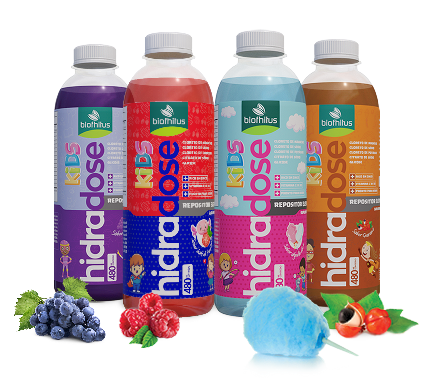 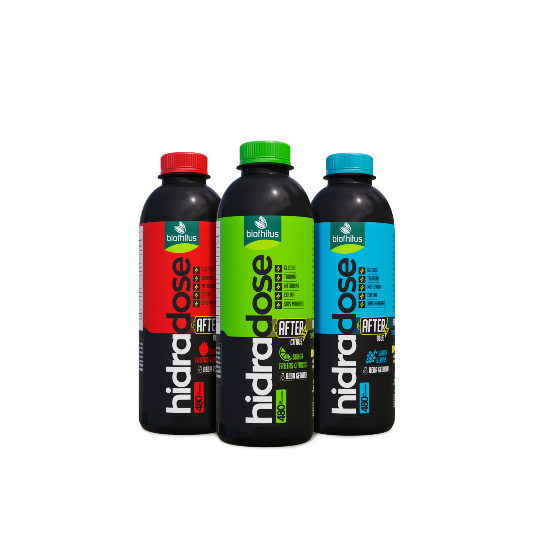 Valor
Sugerido
R$ 24,99
Valor
Sugerido
R$ 24,99
Valor
Sugerido
R$ 19,99
Valor
Sugerido
R$ 19,99
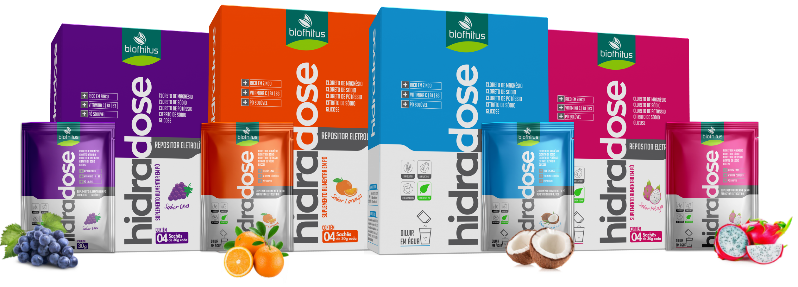 Balconista, utilize as perguntas chave durante o atendimento para identificar as necessidades do cliente e associar ao seu tratamento.
Virose? Você quer levar um produto que terá que implorar para o seu filho tomar? Ou prefere levar um produto que seu filho vai gostar do sabor, vai poder tomar sozinho e você não vai se preocupar com o tratamento?
Ressaca? Você quer uma dose comum ou você quer uma dose poderosa e prazerosa para tomar?
Você que faz exercícios? Está fazendo academia? Pedala? Corre? Caminha?
Você já tomou algo para repor nutrientes de forma rápida durante e pós-treino? SIM ou NÃO?
Febre? Gripe? Infecção? Falta de energia? Enquanto realiza seu tratamento, você gostaria de acelerar a recuperação do seu organismo?
Eu tenho um produto especial para sua necessidade, é o HIDRADOSE. Seus ativos funcionam como um 
SHOT de ENERGIA RÁPIDA DO ORGANISMO indicado como: REPOSITOR DE ELETRÓLITOS E DESITRATAÇÃO, 
VIROSE, RESSACA, SHOT DE  IMUNIDADE FÍSICA, PÓS-TREINO COM ALÍVIO MUSCULAR.